Обучителен модул 3Контролни функции на общините

Тема 6. «Инвестиционен контрол»
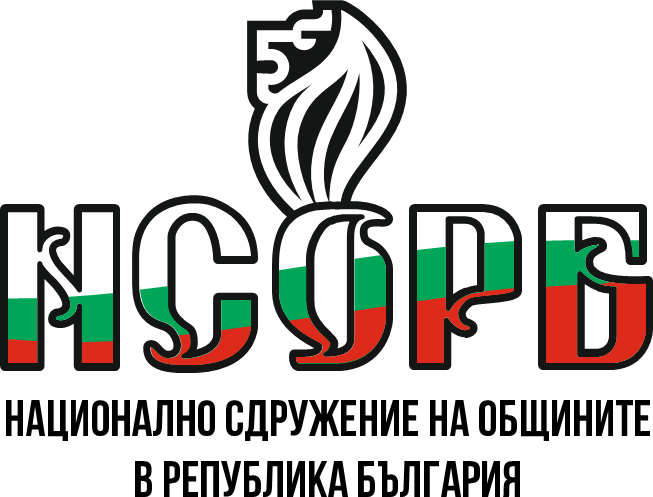 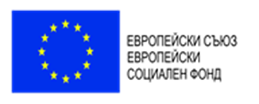 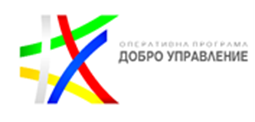 Този документ е създаден съгласно Административен договор №  BG05SFOP001-2.015-0001-C01, проект „Повишаване на знанията, уменията и квалификацията на общинските служители“ за предоставяне на безвъзмездна финансова помощ по Оперативна програма „Добро управление“, съфинансирана от Европейския съюз чрез Европейския социален фонд. 
www.eufunds.bg
Подтема 6.1. Преглед на нормативната уредба
Нормативни актове свързани с устройството на територията:
Закон за устройство на територията.
Наредба №1 за номенклатурата на видовете строежи.
Наредба №2 за въвеждане в експлоатация на строежите в РБ и минимални гаранционни срокове за изпълнени строителни и монтажни работи, съоръжения и строителни обекти.
Наредба №3 за съставяне на актове и протоколи по време на строителството.
Наредба за съществените изисквания към строежите и оценяване съответствието на строителните продукти (НСИСОССП).
Подтема 6.1. Преглед на нормативната уредба (2)
Друго специализирано законодателство:
Закон за геодезията и кадастъра  и подзаконови нормативни актове
Закон за пътищата и подзаконови нормативни актове
Закон за енергетиката и подзаконови нормативни актове
Закон за здравословни и безопасни условия на труд и подзаконови нормативни актове
Закон за опазване на околната среда и подзаконови нормативни актове и други
Подтема 6.2. Дейности при изпълнение на  инвестиционен контрол
Инвестиционният /инвеститорски/ контрол, включва: 
Контрол на сключените договори за строителство; 
Подготовката и организацията по започване на строежа;
Контрол на договорените видове СМР;
Качеството на изпълнението  на СМР;
Контрол на  договорните срокове;
Въвеждането на строежа в редовна експлоатация;
Представителство на Възложителя на строежа при непредвидени ситуации по време на строителството и спорове между страните;
Подтема 6.2. Дейности при изпълнение на  инвестиционен контрол (2)
Прилагане на Наредба №3/2003г. при инвестиционния контрол
Видове актове и правомощия на възложителя:
Протокол за предаване и приемане на одобрения проект и влязлото в сила разрешение за строеж за изпълнение на конкретния строеж (приложение № 1 от Наредбата) 
Протокол за откриване на строителна площадка и за определяне на строителна линия и ниво (приложения № 2 и 2а):
Констативен акт за установяване съответствието на строежа с издадените строителни книжа и за това, че подробният устройствен план е приложен по отношение на застрояването (приложение № 3) 
 Акт за предаване и приемане на машини и съоръжения (приложение № 9) 
 Акт за установяване състоянието на строежа при спиране на строителството (приложение № 10)
Подтема 6.2. Дейности при изпълнение на  инвестиционен контрол (3)
Прилагане на Наредба №3/2003г. при инвестиционния контрол
Видове актове и правомощия на възложителя:
Акт за установяване състоянието на строежа и строителните и монтажните работи при продължаване на строителството за всички спрени строежи по общия ред и предвидените в т. 10 други случаи (приложение № 11) 
Акт за установяване на щети, причинени от непреодолима природна сила и др. (приложение № 13) 
Констативен акт за установяване годността за приемане на строежа (част, етап от него) (приложение № 15) 
Протокол за установяване годността за ползване на строежа (приложение № 16) - 17. Протокол за проведена 72-часова проба при експлоатационни условия (приложение № 17)
Подтема 6.2. Дейности при изпълнение на  инвестиционен контрол (4)
Спиране на строителството от страна на възложителя при упражняването на инвестиционния контрол
Причина за спиране на строителството от страна на възложителя, като част от инвестиционния контрол са:
искания за изменения в проектите; 
неизпълнение на задълженията на някоя от страните по договора; 
забавяне доставката на машини и съоръжения; 
неблагоприятни геоложки условия; 
смяна на някои от следните участници в строителството: възложител, строител и лице, упражняващо строителен надзор; 
спиране на строителството по предвидения в ЗУТ ред или по друга причина;
Подтема 6.3. Упражняване на инвестиционен контрол от общините, като преки участници в строителния процес (7)
Структурни звена в общината
Подтема 6.3. Упражняване на инвестиционен контрол от общините, като преки участници в строителния процес (2)
Търговски дружества с общинско участие
Подтема 6.3. Упражняване на инвестиционен контрол от общините, като преки участници в строителния процес (3)
Възлагане на външен изпълнител
Подтема 6.3. Упражняване на инвестиционен контрол от общините, като преки участници в строителния процес (4)
Други форми на контрол

Промените в ЗМСМА (чл.52, ал.3) по отношение на контрола в строителството от страна на кметове на кметства по села, когато обектите са разположени на територията на даденото населено място
Подтема 6.3. Упражняване на инвестиционен контрол от общините, като преки участници в строителния процес (5)
Често срещани пропуски:
Формално подписване на Протокол №2 и №2а от Наредбата;
2. Формално подписване на Протокол №3 или несъставянето му;
3. Липса на синхрон при доставка и монтаж на машини и съоръжения, когато доставчикът и строителя са различни  лица;
4. Отчитане на скрити работи по време на строителството  без присъствие на представител на възложителя;
5. Липса на капацитет при провеждане на 72-часови проби на машини и съоръжения
6. Други